Sachs Foundation
Scholarship Know How’s and To Do’s
Meet Our Staff
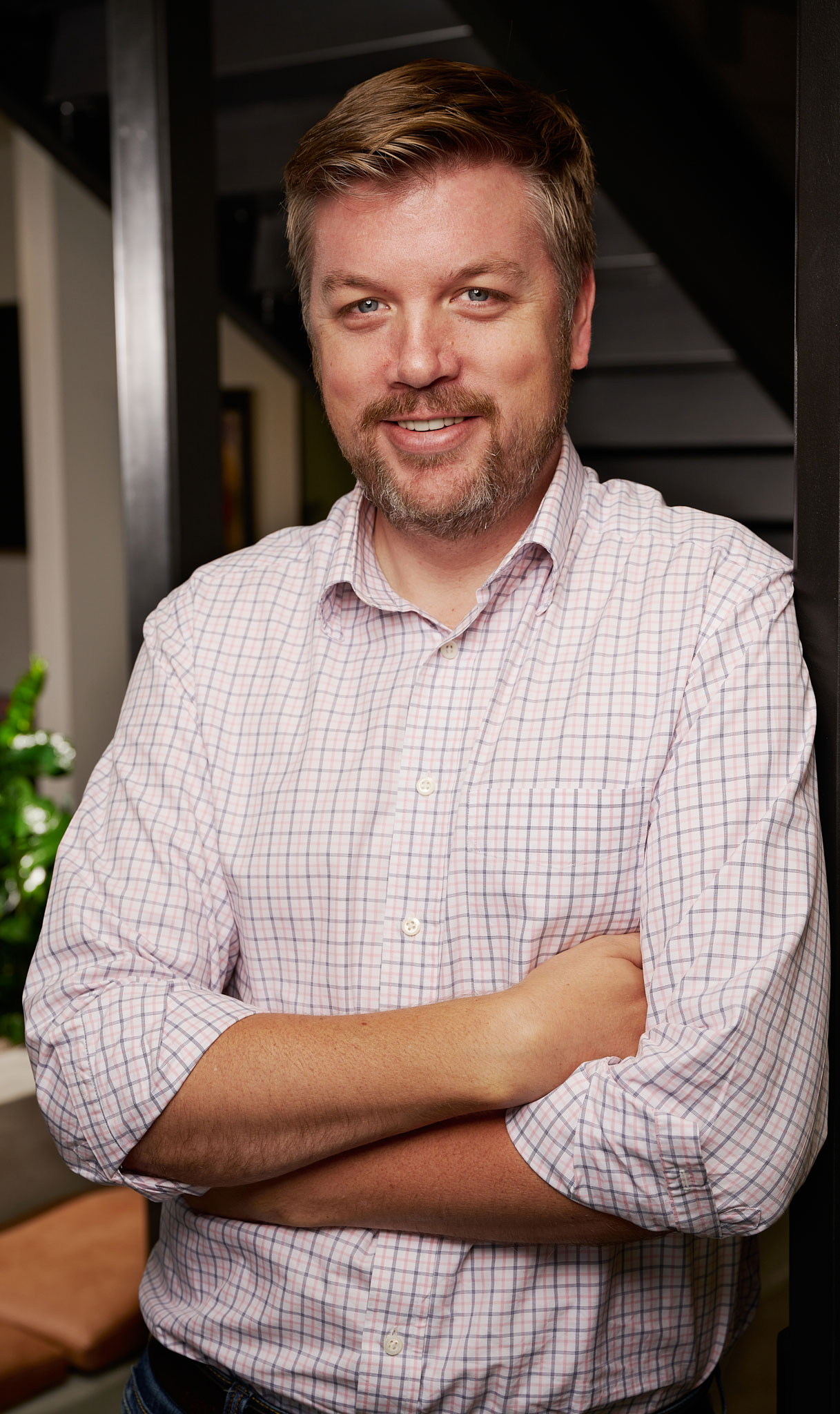 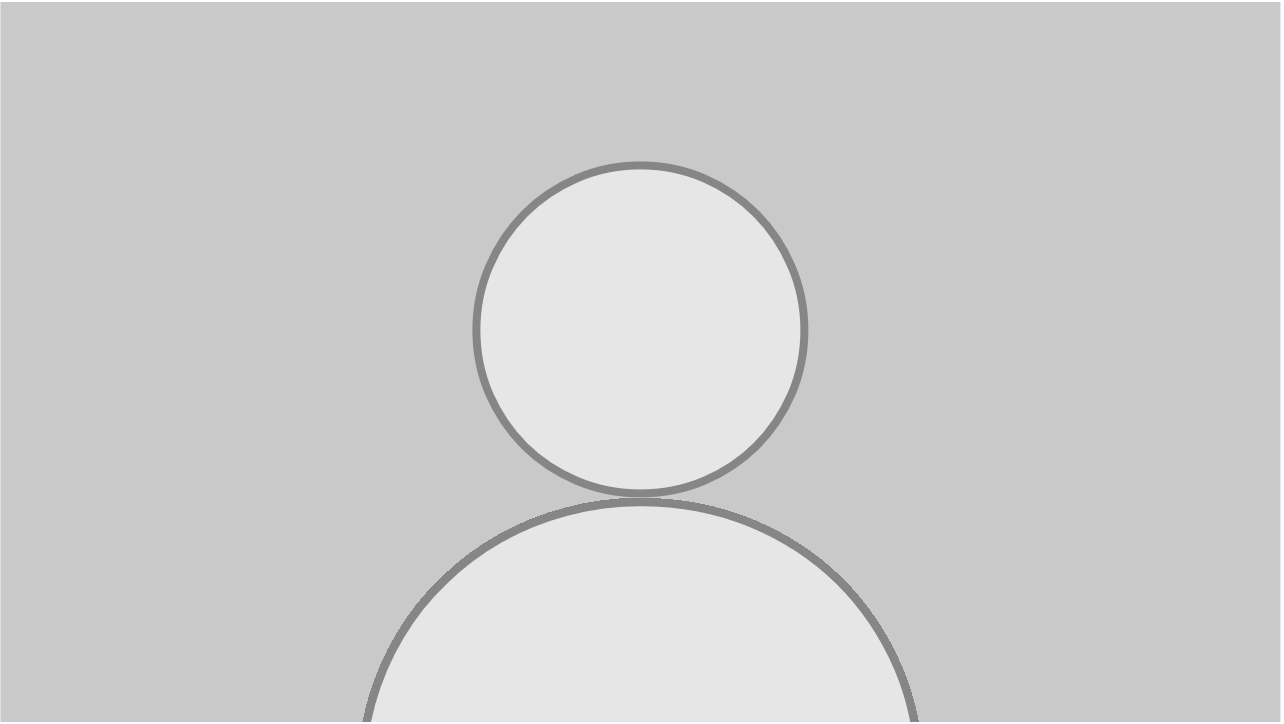 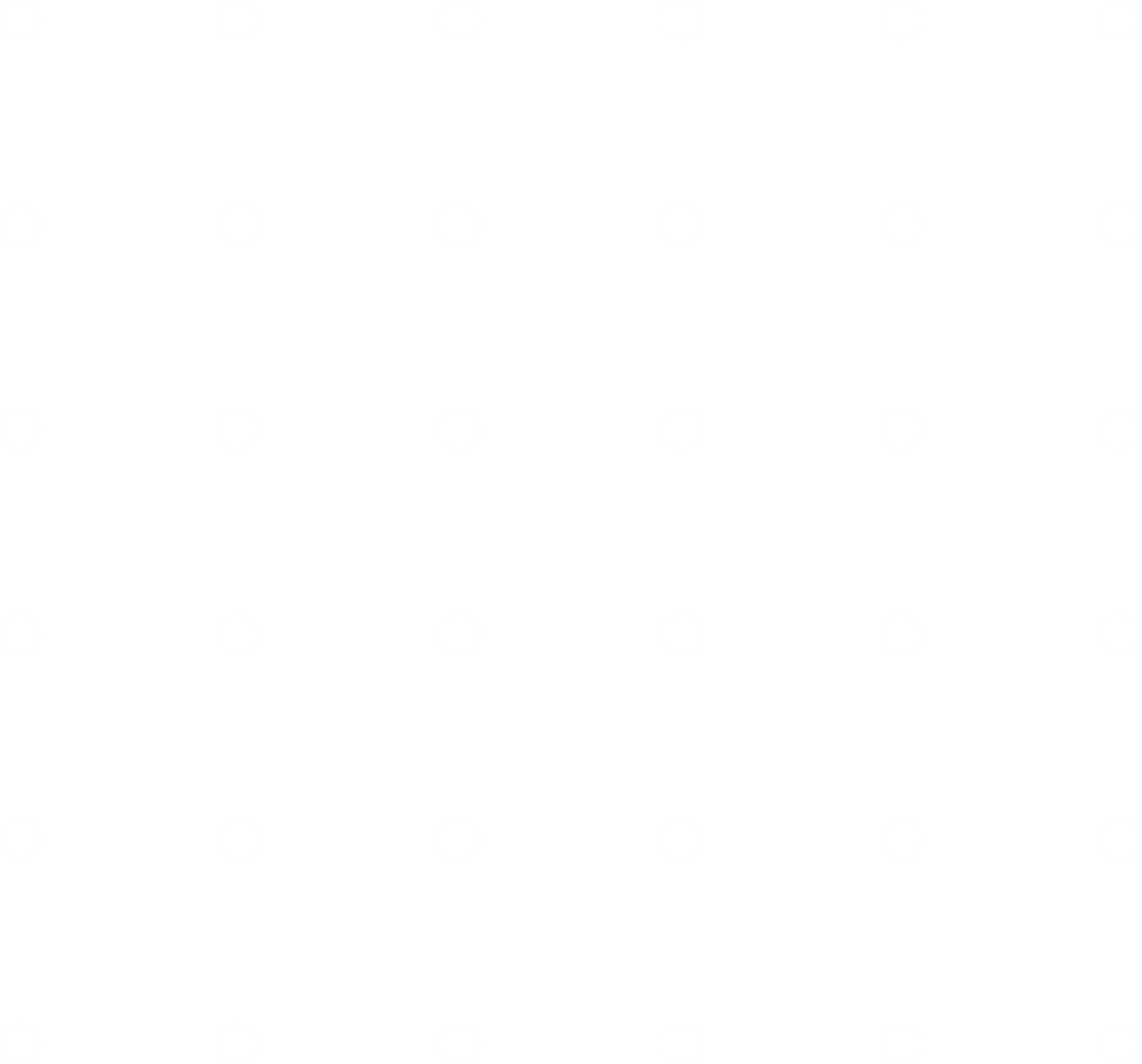 Ben Ralston
President
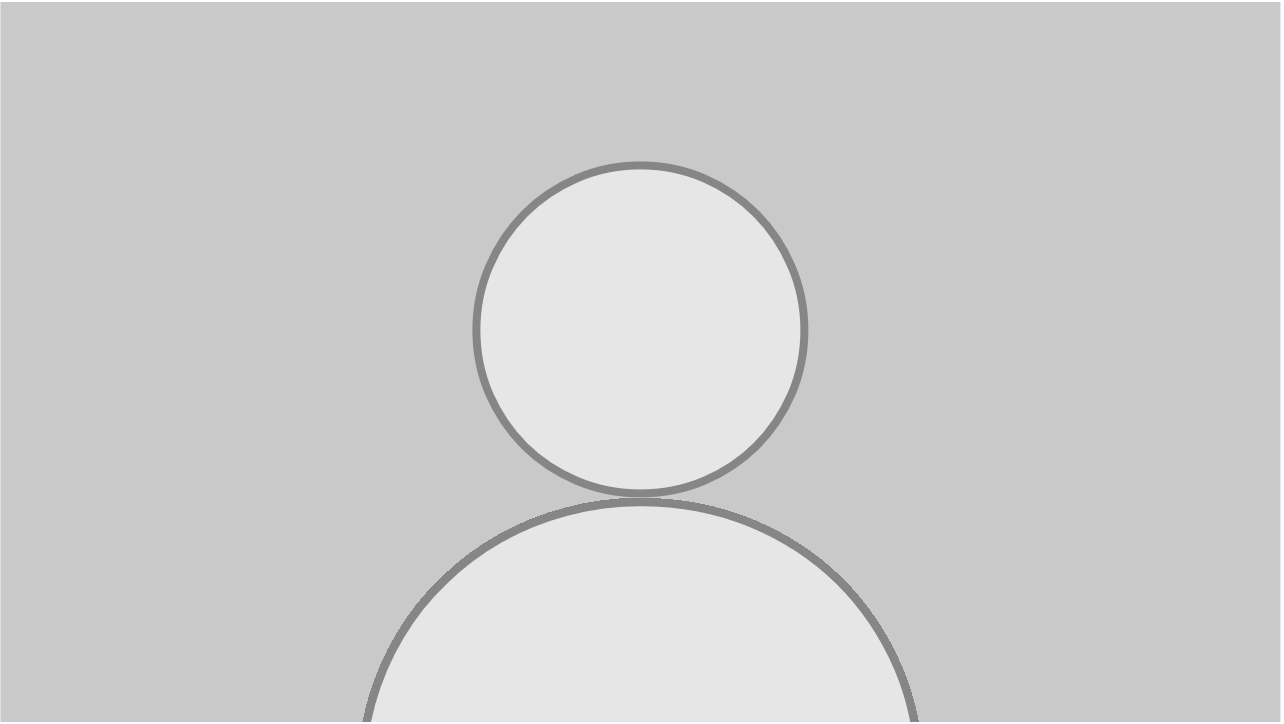 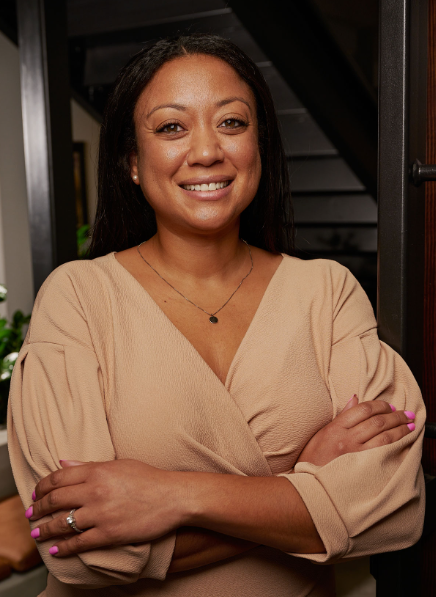 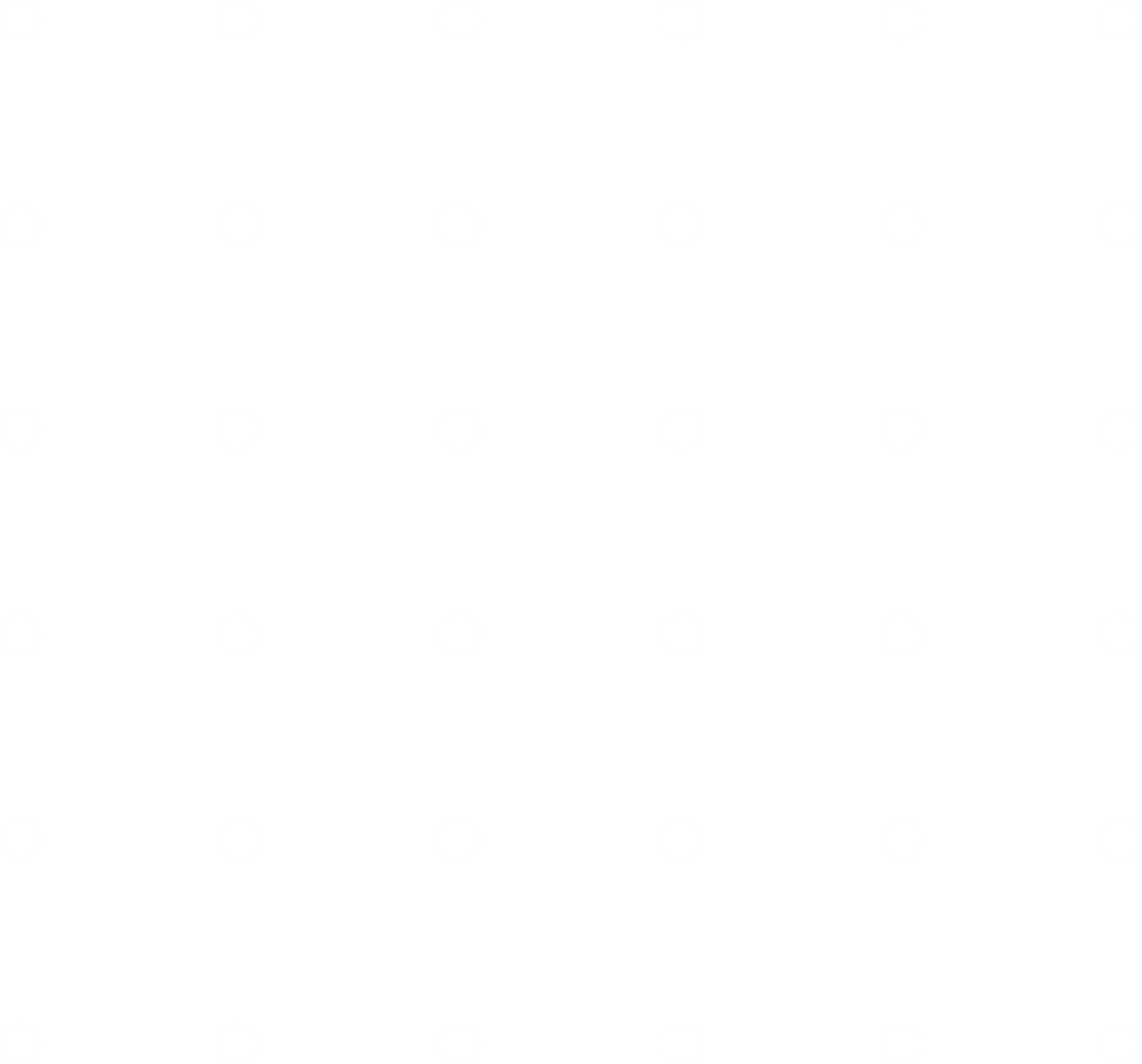 Pamela Roberts, MSW
Chief Operations Officer
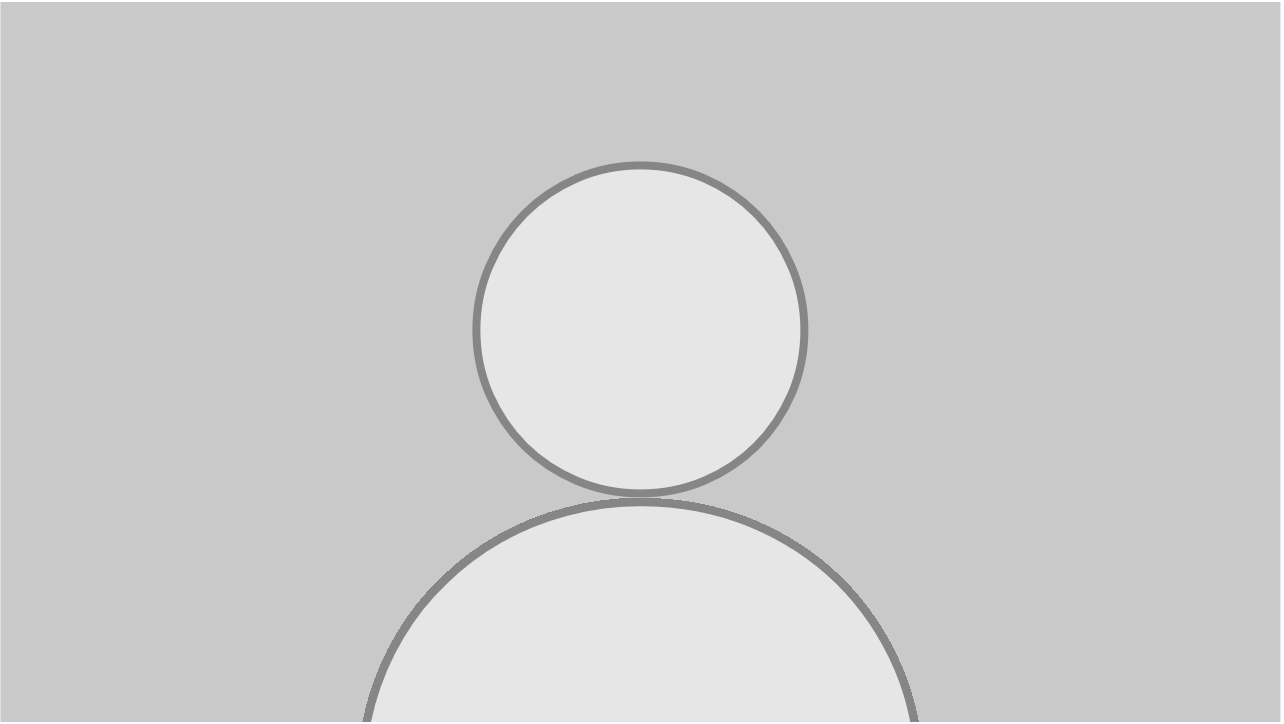 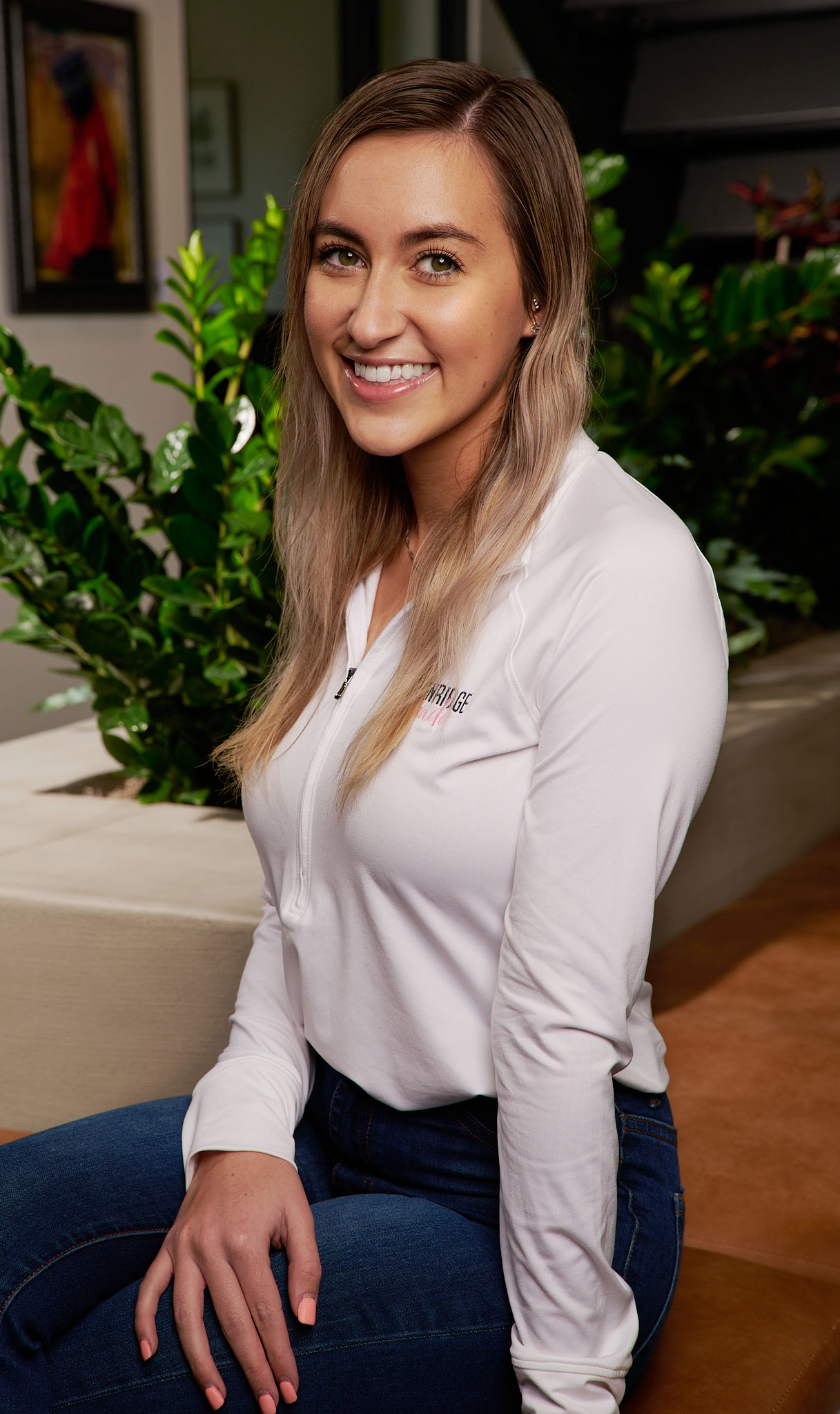 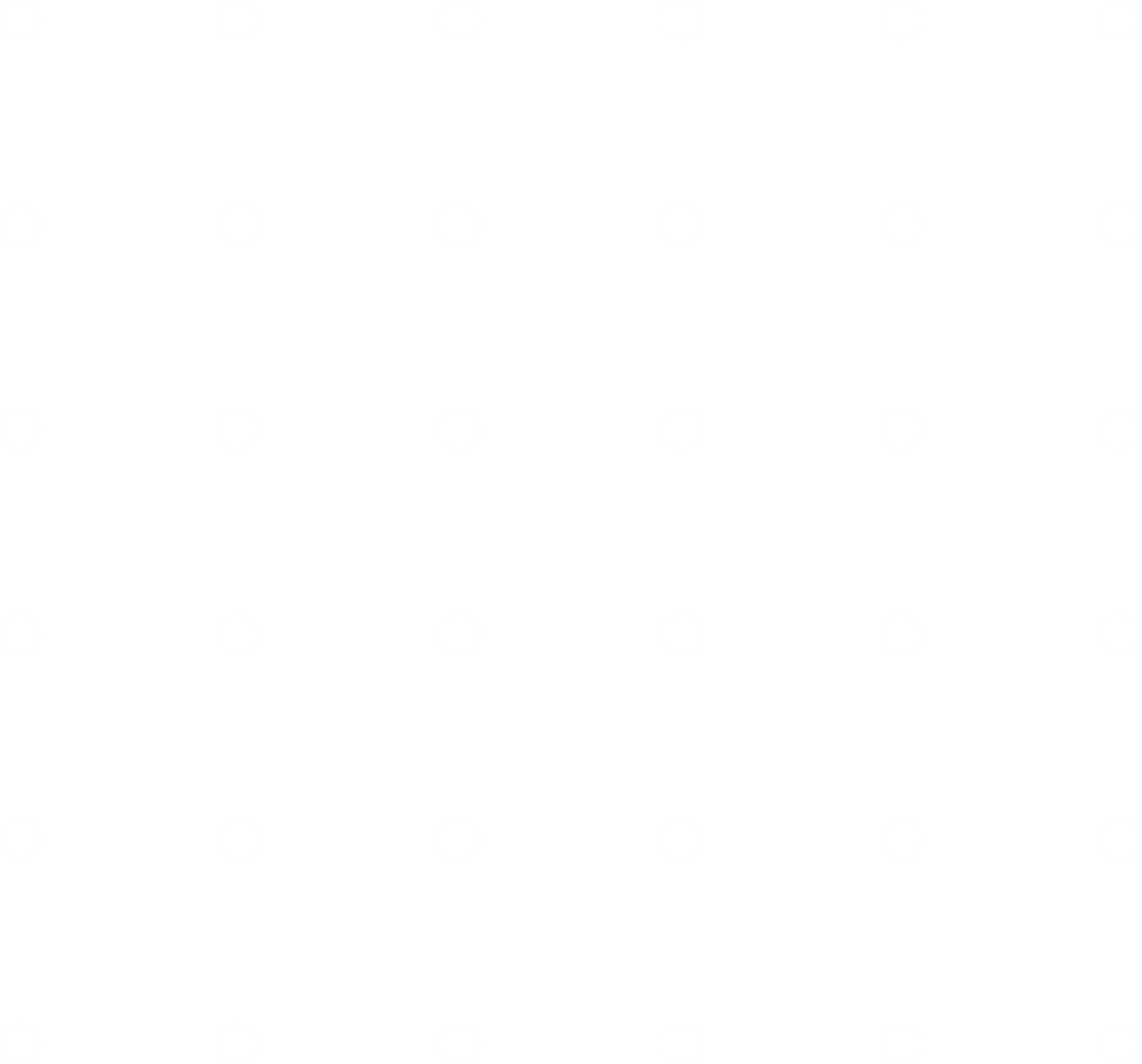 Tarin Kemp
Director of External Relations
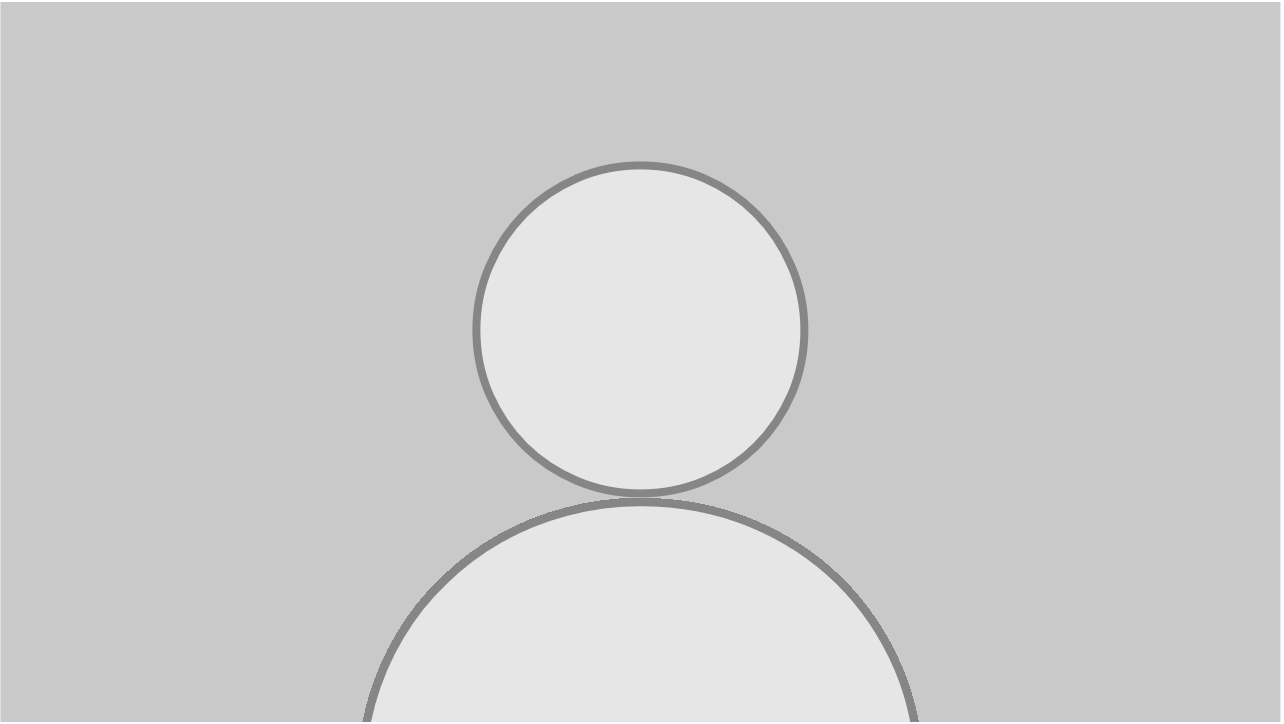 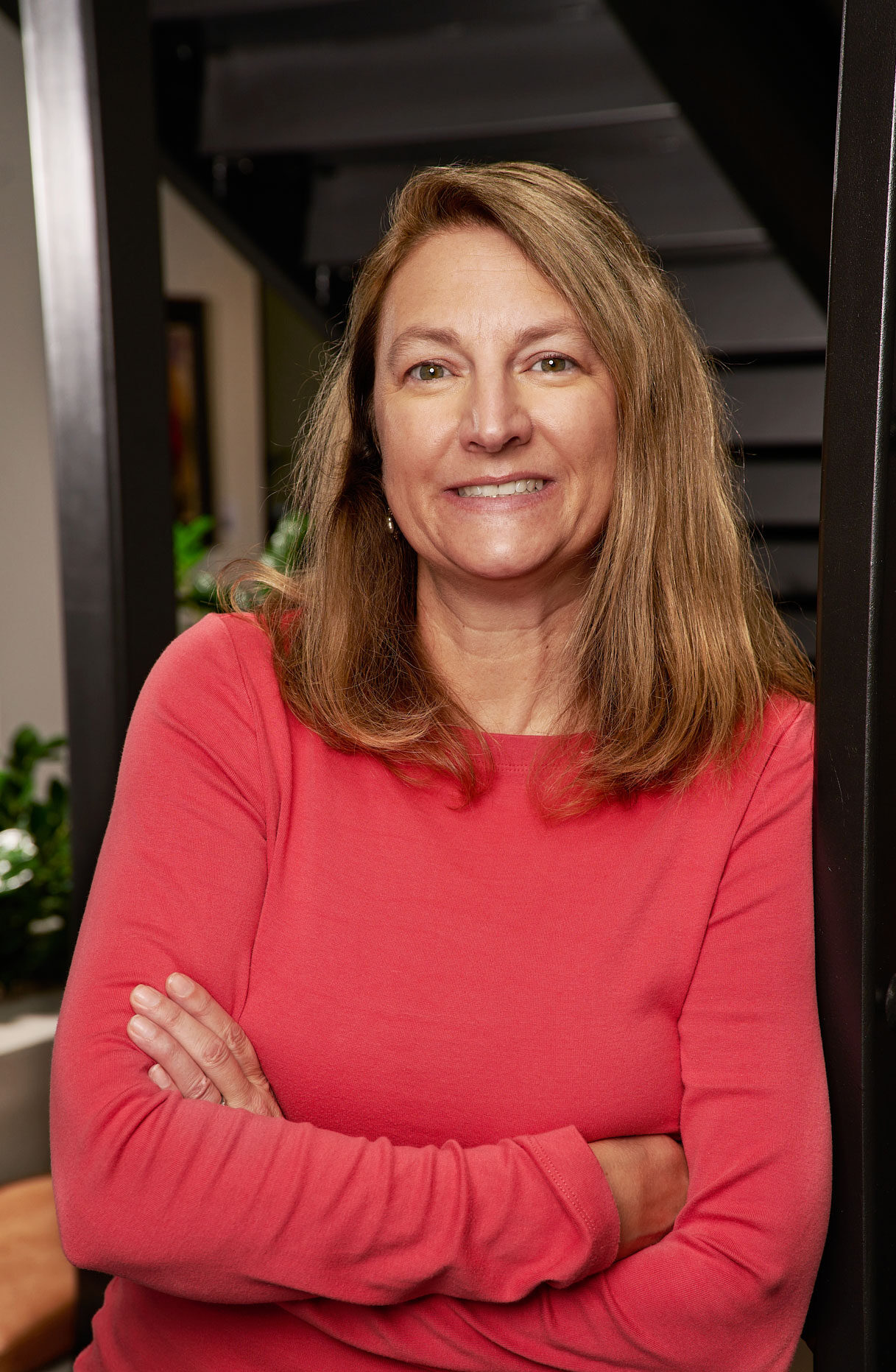 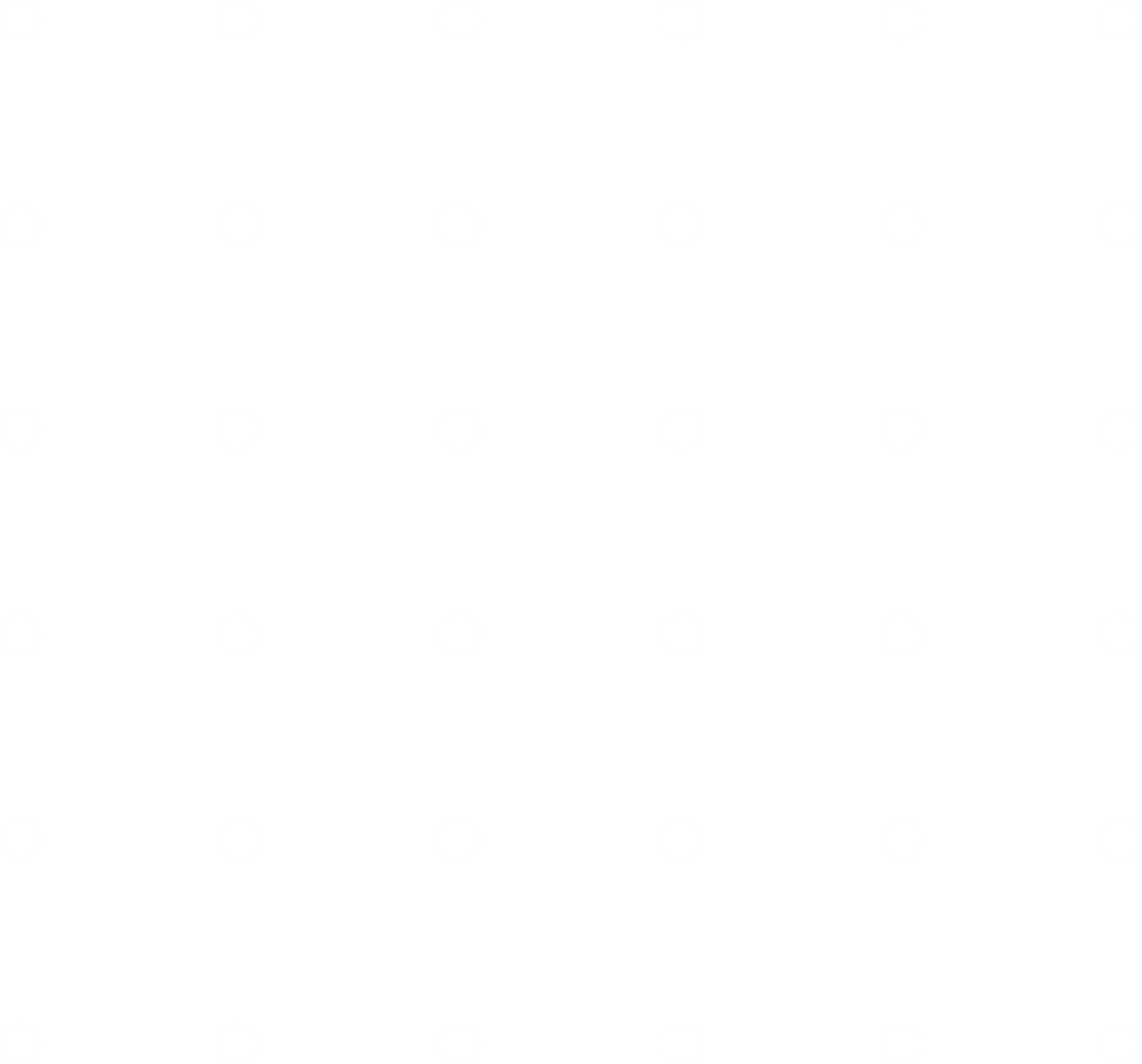 Brook Sklenar
Program Administrator
Best Advice on your relationship with the Sachs Foundation
Communicate, 
Keep in touch,
Feel free to reach out
(there are no bad questions)
WE Can Assist With
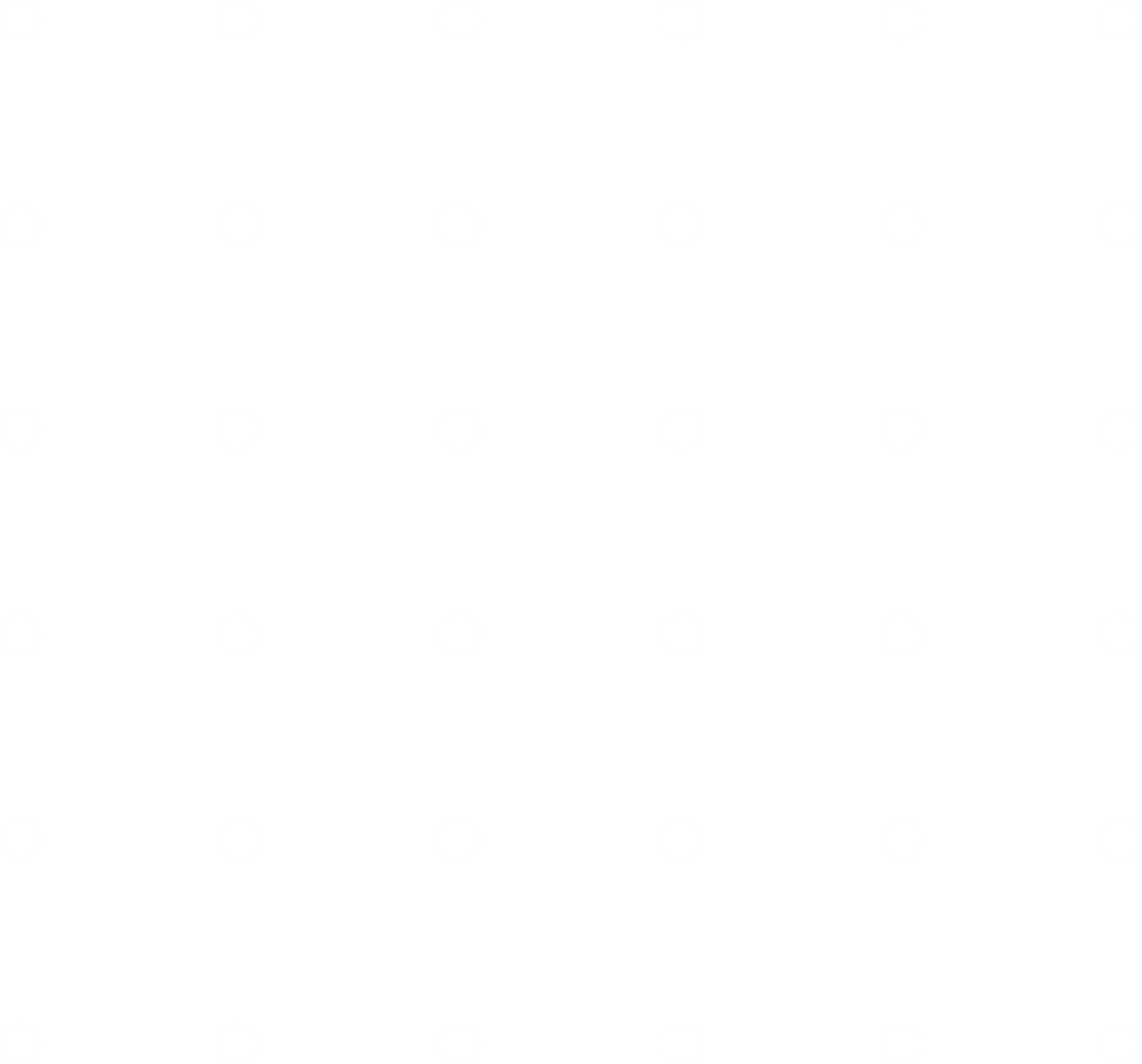 Confirmation on scholarship policies (GPA, credits, Incompletes, Failures, Withdrawals)

Funding Needs (studying abroad, school trips/programs)
We can only assist with what we know
Take the time to answer our transcript questions, thoroughly
Upload photos, when requested
As a Sachs Foundation scholar, you are our volunteer supplier of information
Wrap Around Services:*tele-Health*financial *Legal
Transcript Submissions
*Always submit your transcripts through Community Force
Special Circumstances
Death in Immediate Family
Personal health issue with Dr.’s note, will be taken under consideration
Advisor’s note, will be taken under consideration
Studying abroad
ScholarshipChecks
*Scholarship check processing is delayed after Winter Break

*Be sure to keep us updated on your school’s office for scholarship funding

*You hold the responsibility of when we can send your check
When
After Transcript is Submitted
Prior to start of new quarter/semester
Why
You met credits & GPA requirements
Scholarship check mailed to university or college
Sent individually through BillPay via USPS
How
Keep Us Updated/Current/Informed
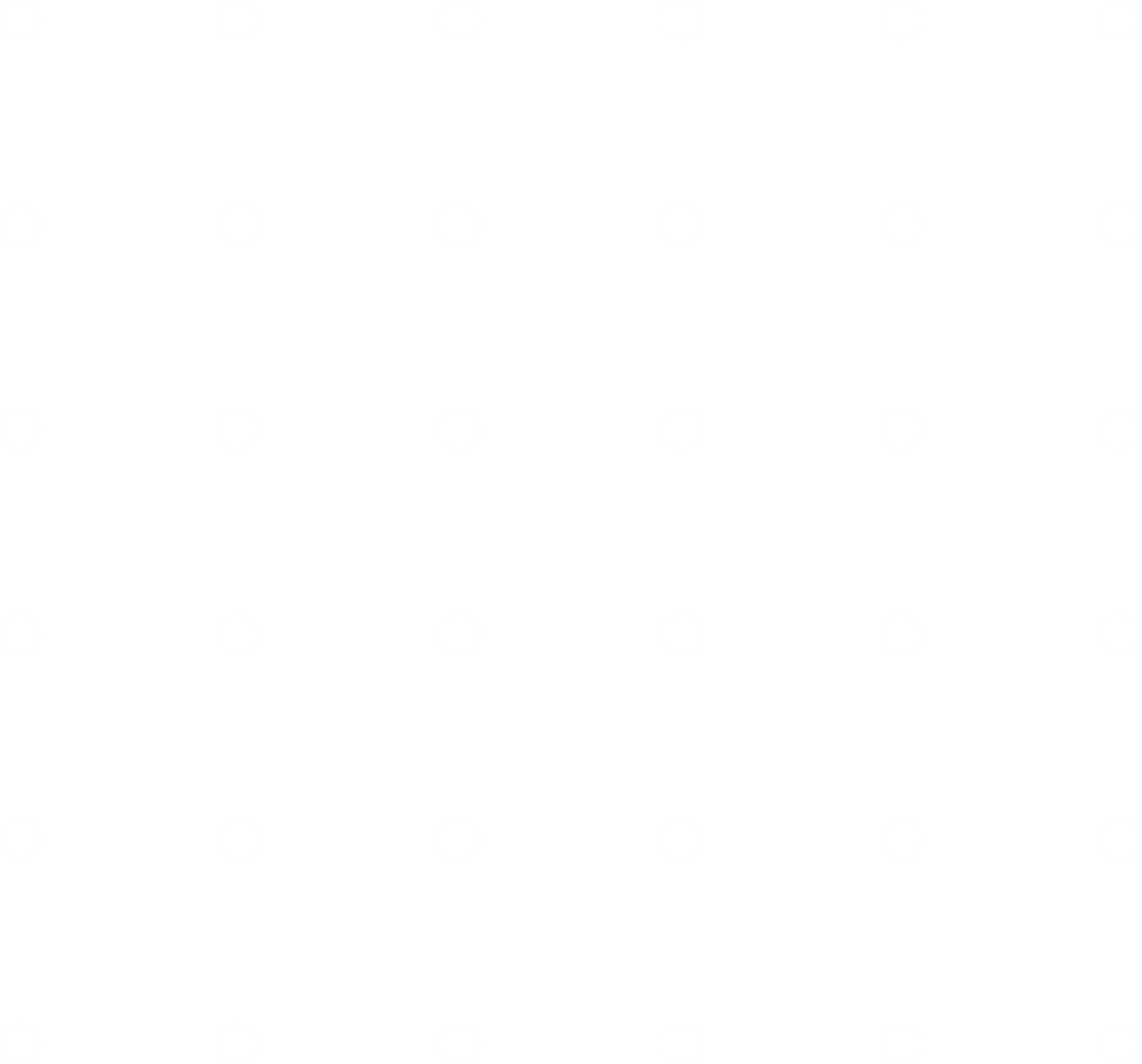 On your successes, failures (we like photos)

New addresses, email addresses, phone numbers

Articles, awards, internships, jobs

Switching schools, majors, dropping courses

Need for an Extension

Studying abroad

Participating in Summer programs
Requirements for Being A Sachs Foundation Scholar
Maintain a GPA of at least 2.5

Have no Failures (F), Incompletes (I), Unsatisfactory (U), or equivalent grades

Be enrolled in at least 12 credit hours or whatever criteria your institution considers full-time enrollment

If you need to put your scholarship on hold or extend your attendance at school, we will need a letter explaining this
Community Force
To upload transcripts each semester/quarter

To apply for the graduate scholarship

Upload additional items that were requested
Details of your Sachs Foundation Scholarship
Scholarship grant award = $10,000 a year 
(sent at beginning of semesters or quarters) – unless a named scholarship = $12,500 a year

Renewable up to 4 years

Eligible for the Sachs Foundation Graduate Scholarship
Financial Aid Offices
Speak with them on Award Displacement and/or being Overfunded

Be sure to keep us updated on where to send your scholarship checks

Talk to them about how they can help (other funding options – don’t just settle on student loans)
Email Us
Updates (email addresses, phone numbers)

Extension letters (graduating later, switching majors)

Special requests (deaths in family, sick at finals, etc.)

Financial need

Questions on requirements (before withdrawing from courses, switching schools)

Academic misconduct